Mathematik 9 Abels
Lineare Gleichungen mit zwei Variablen
Lineares Gleichungssystem
LGS grafisches lösen
Gleichsetzungsverfahren
Einsetzungsverfahren
Additionsverfahren
Löungen von LGS
Präsentationen
I Fun28/2
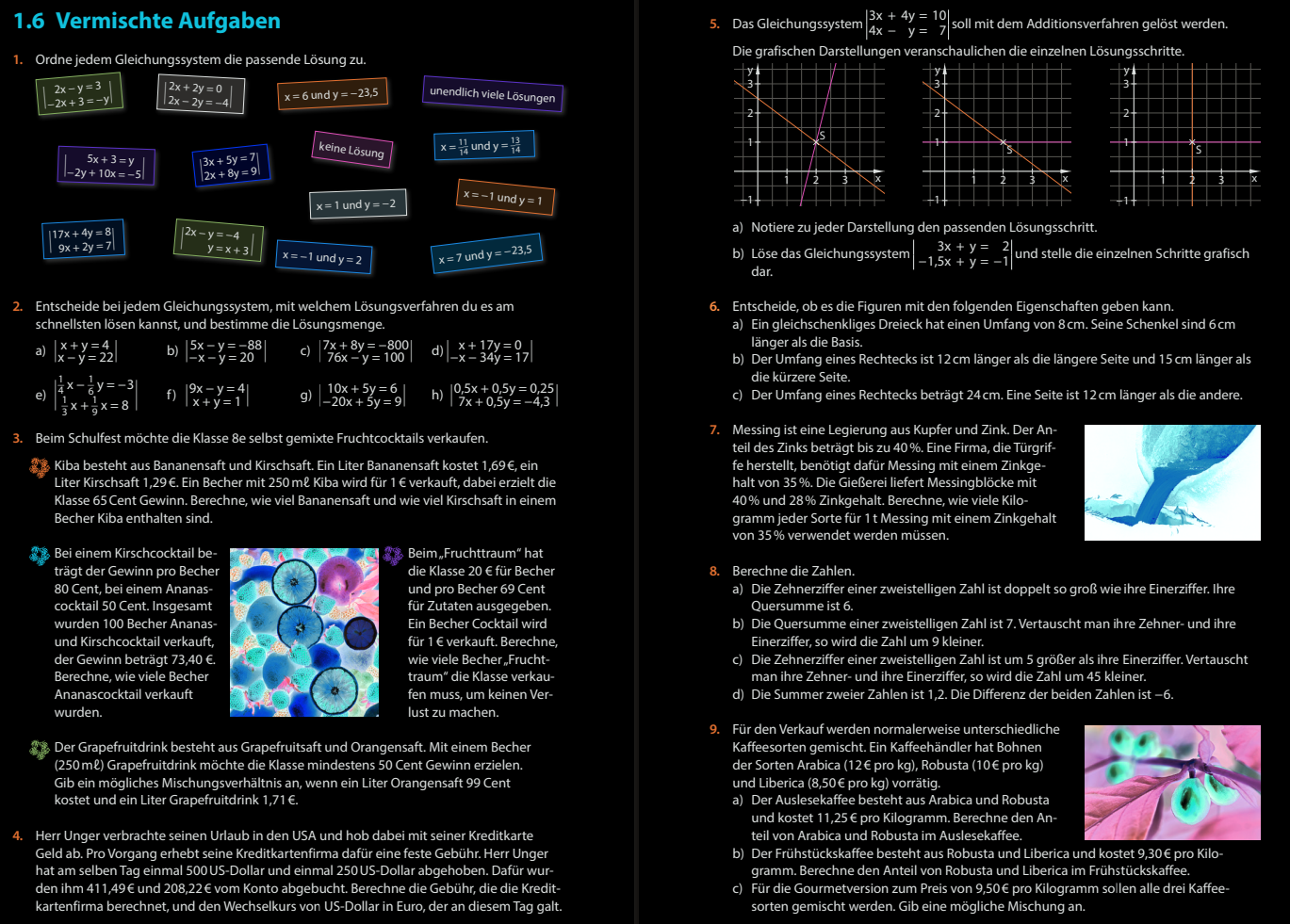 II Fun28/4
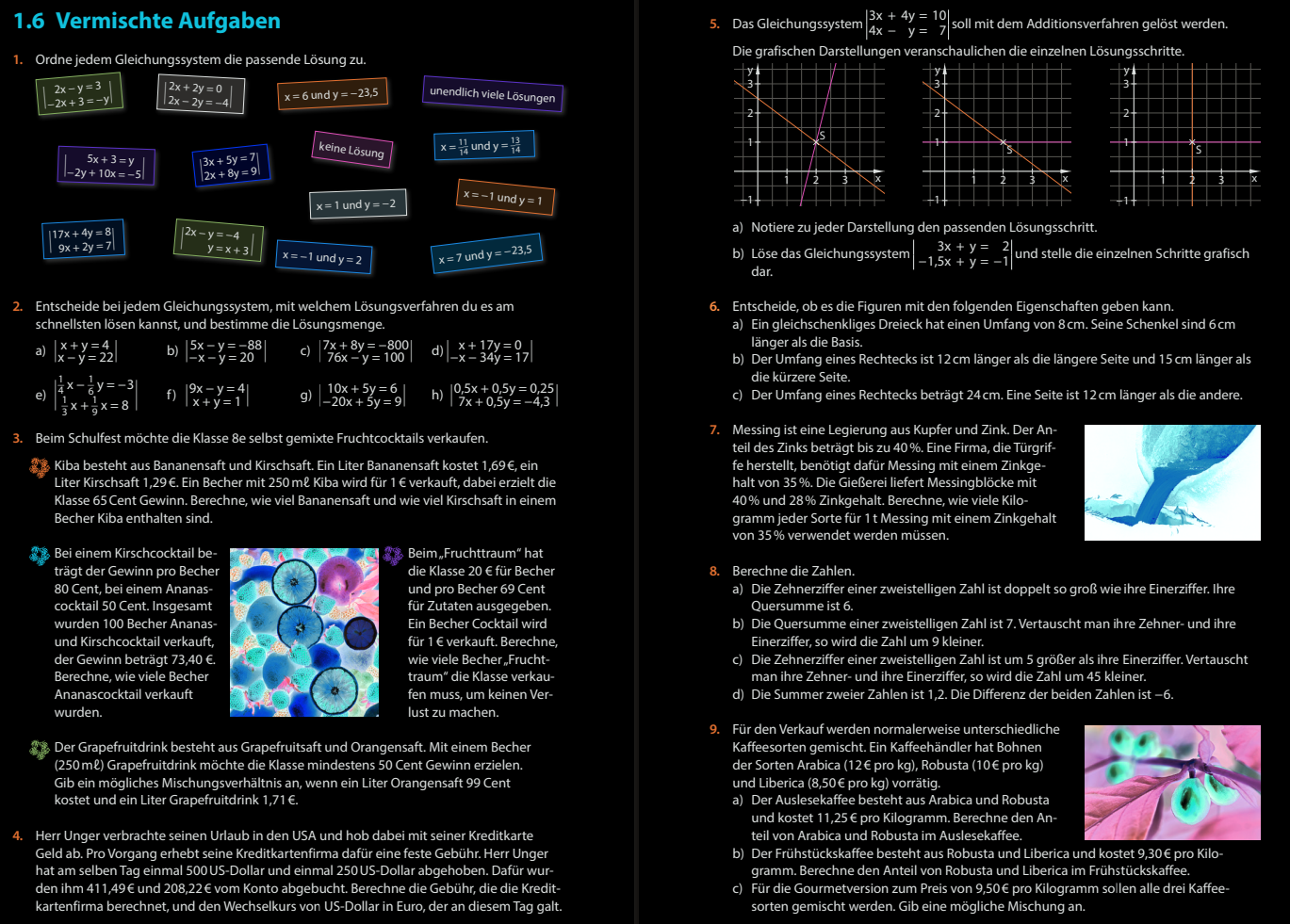 III Fun29/6
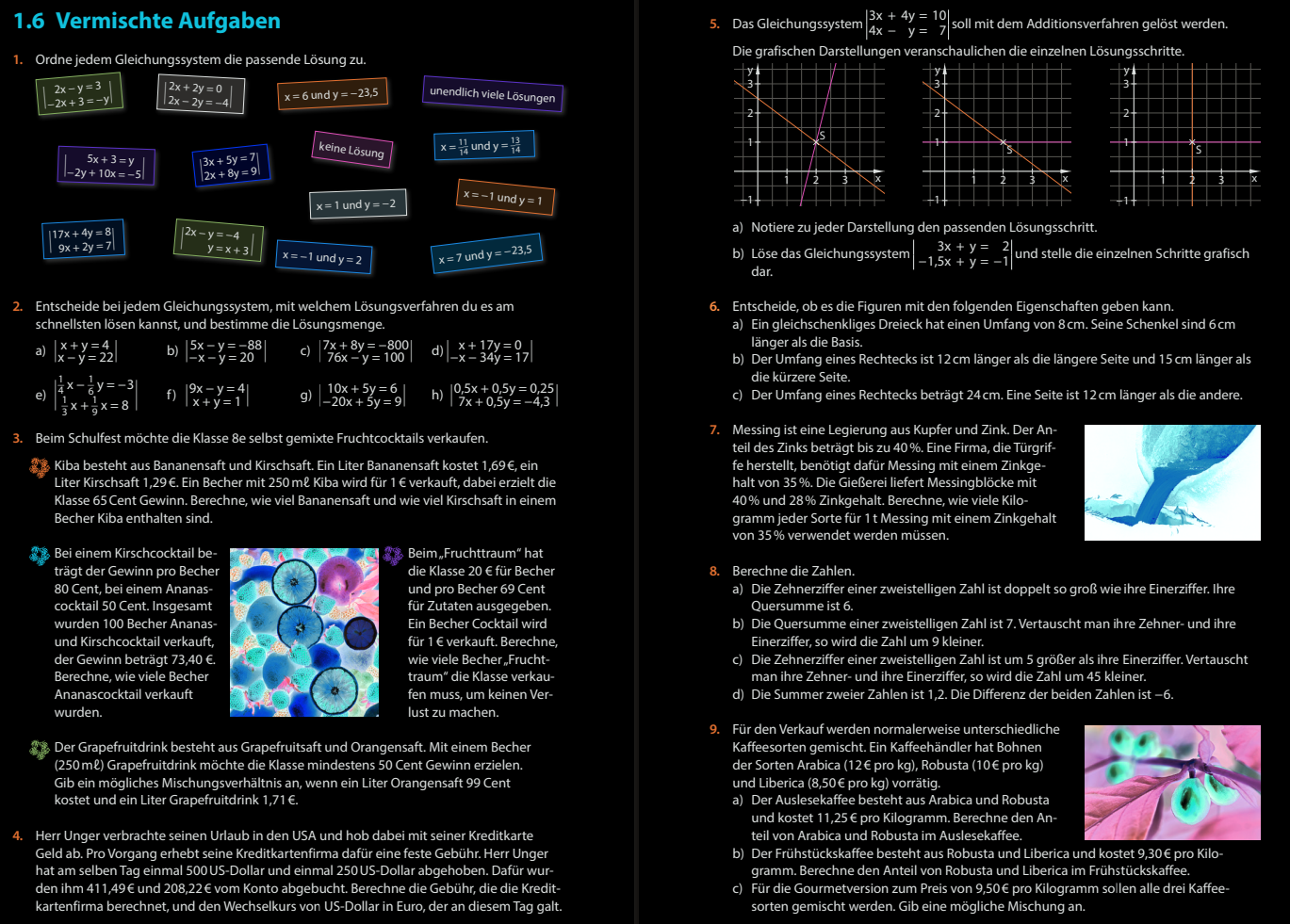 IV Fun29/7
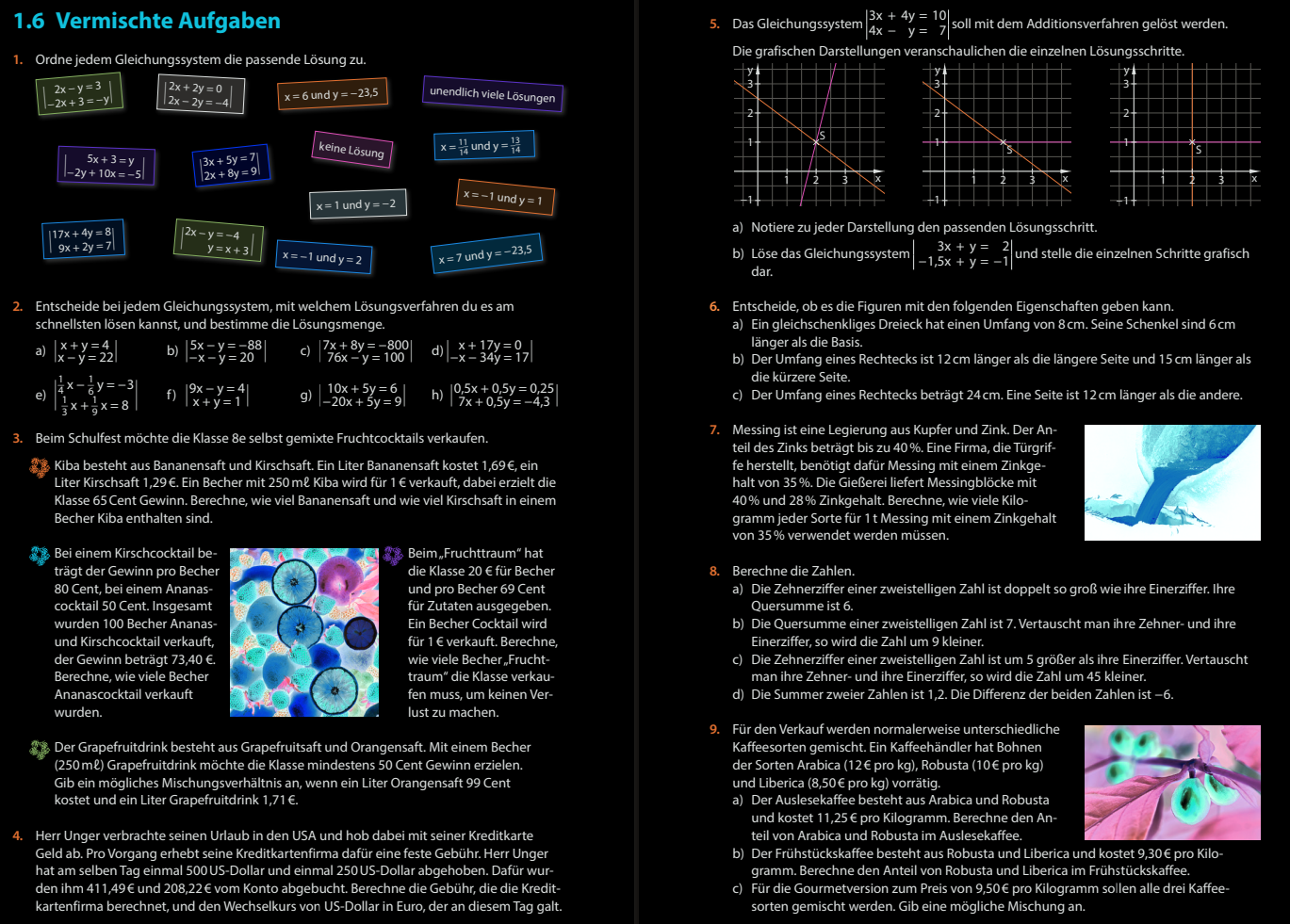 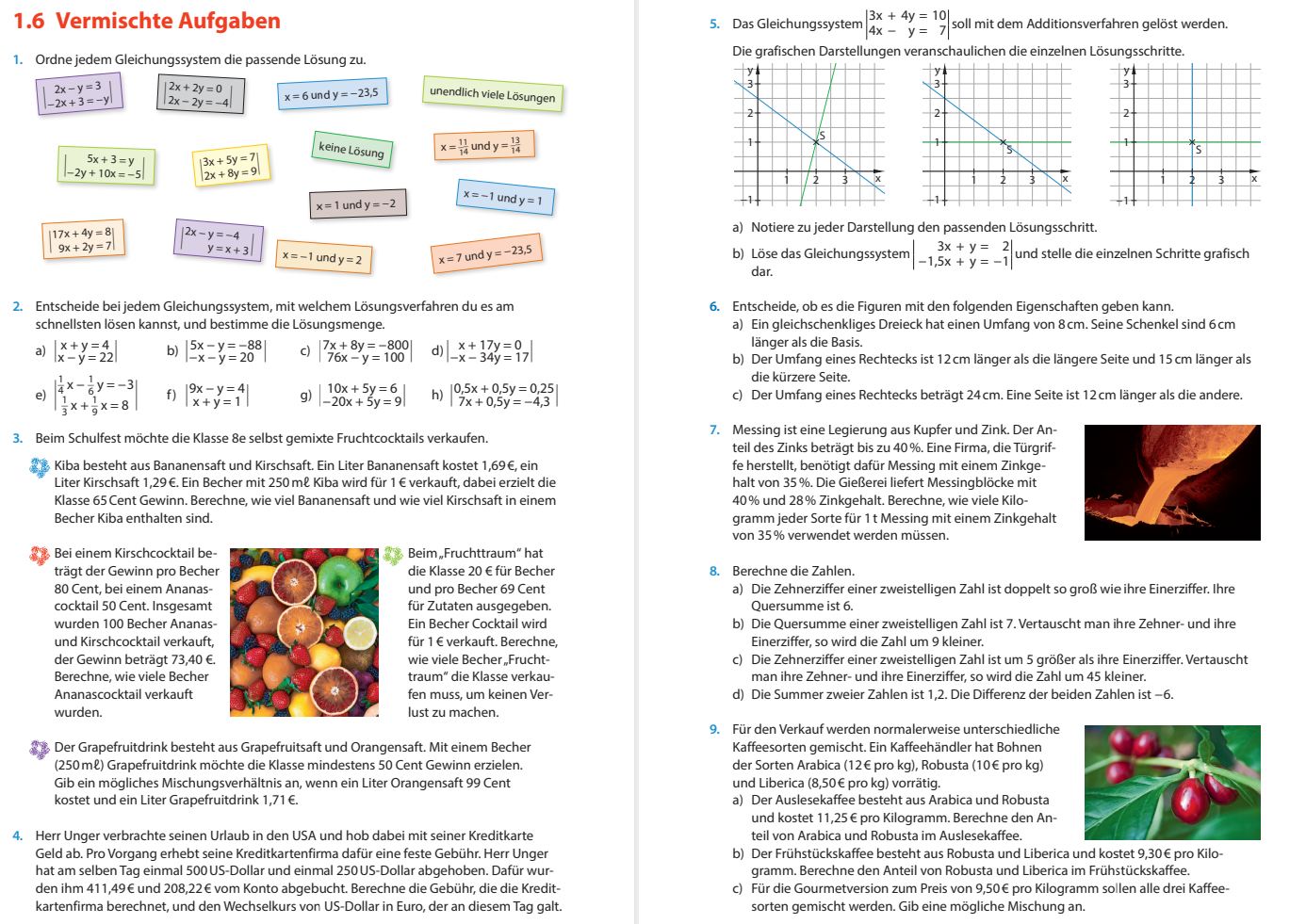 V Fun29/8
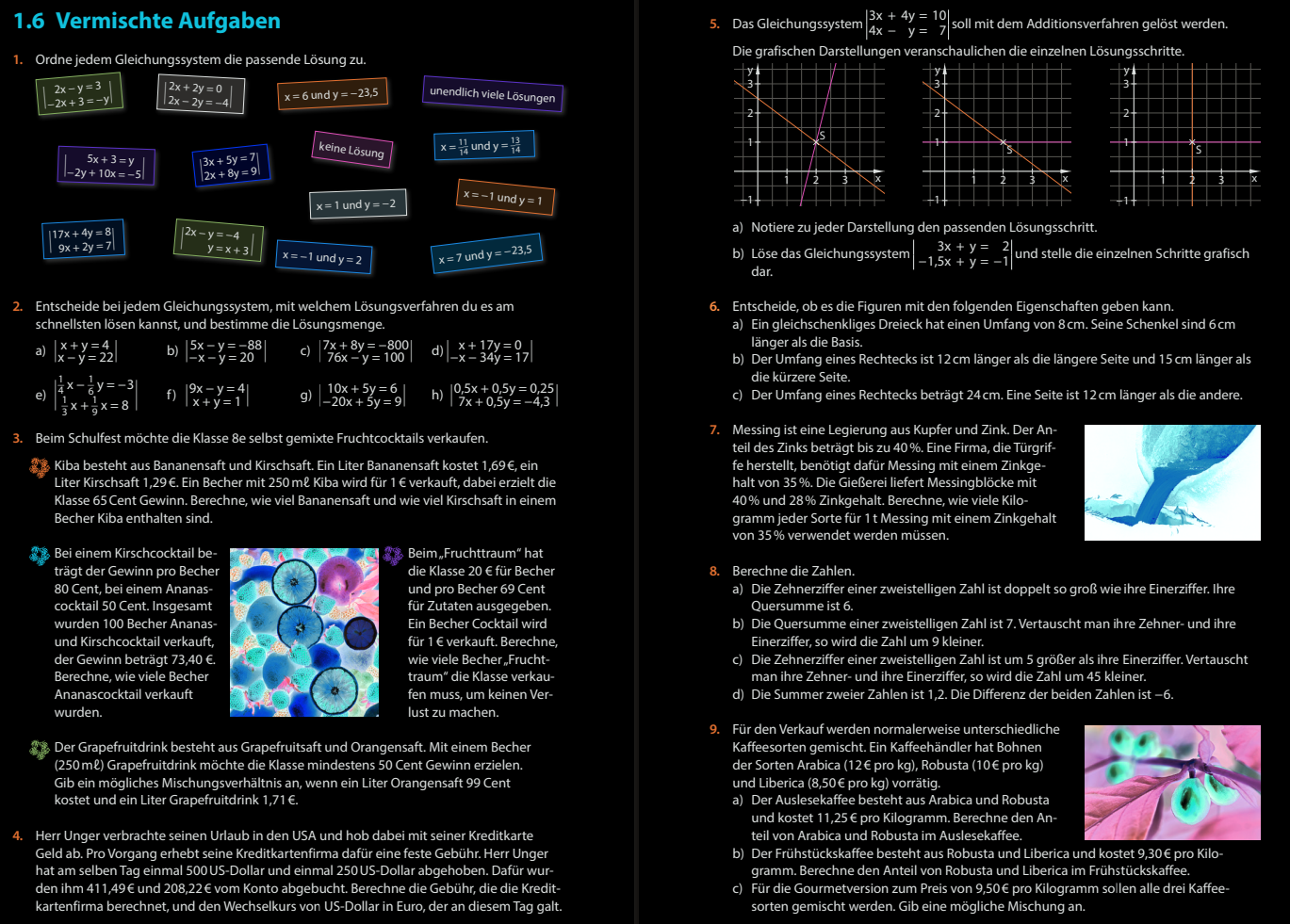 VI Fun29/9
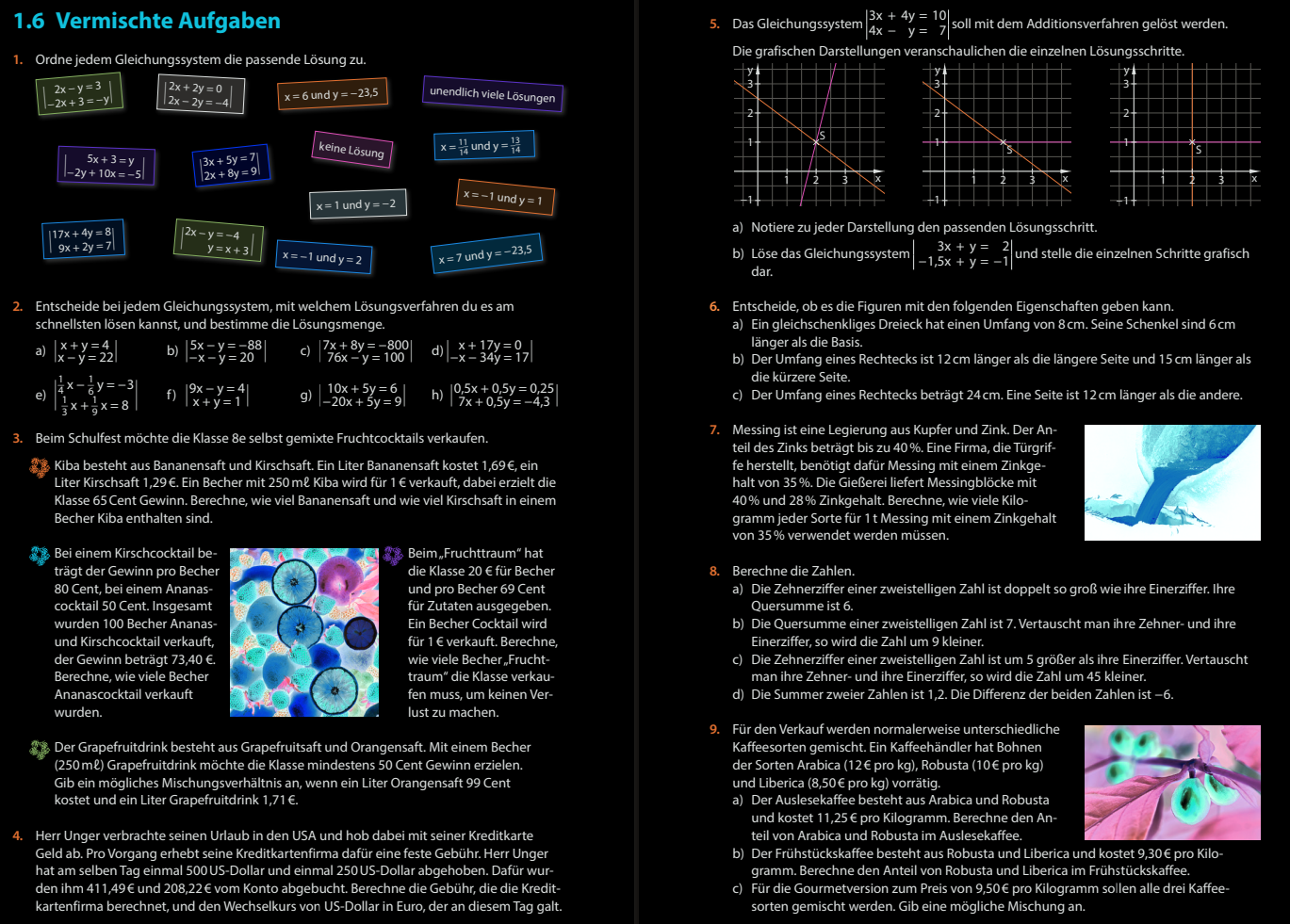 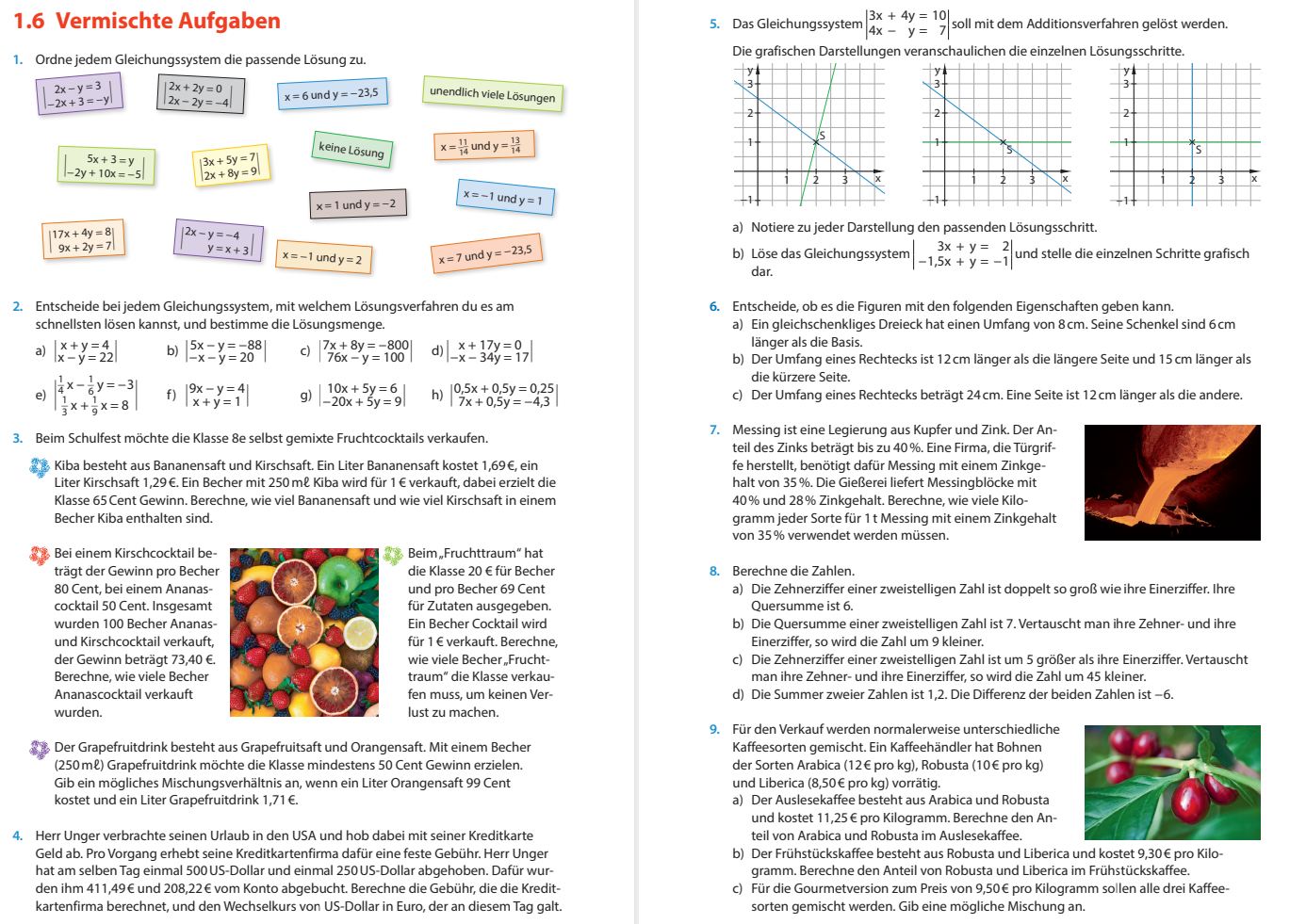 Gemischte Übungen
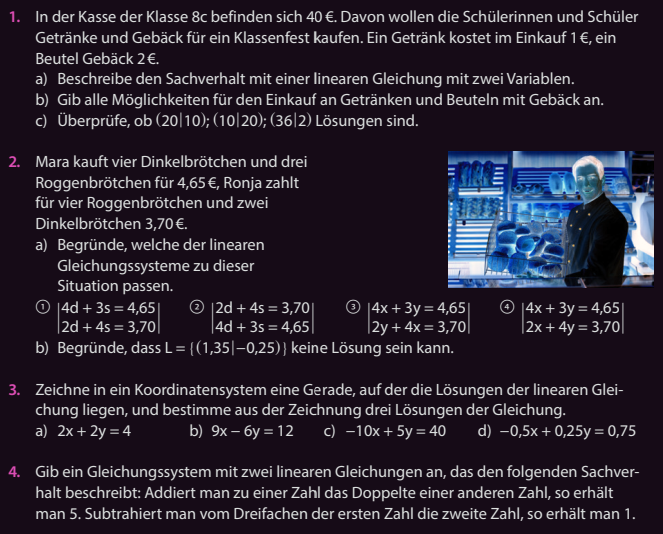 Fun30 I
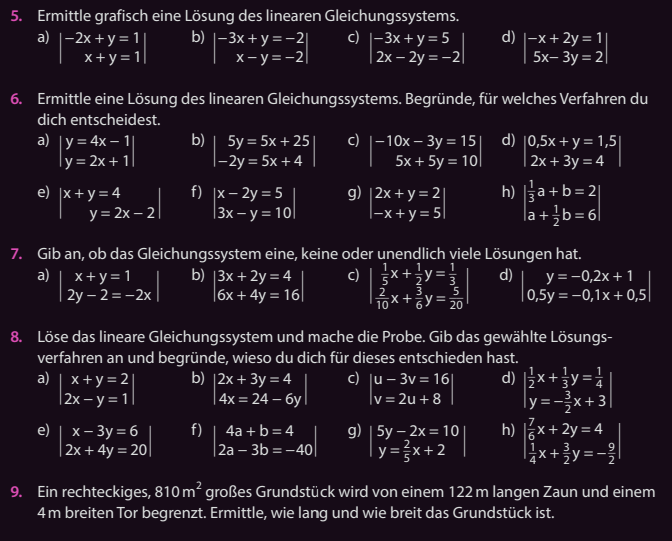 Fun30 II
Fun31
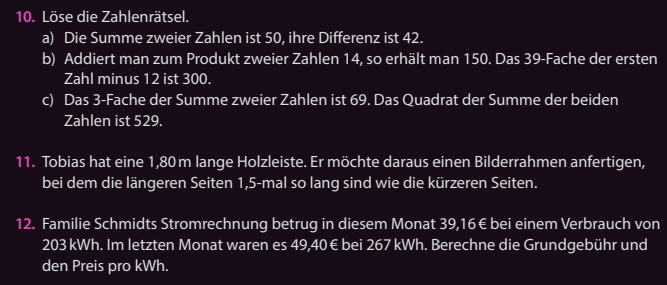 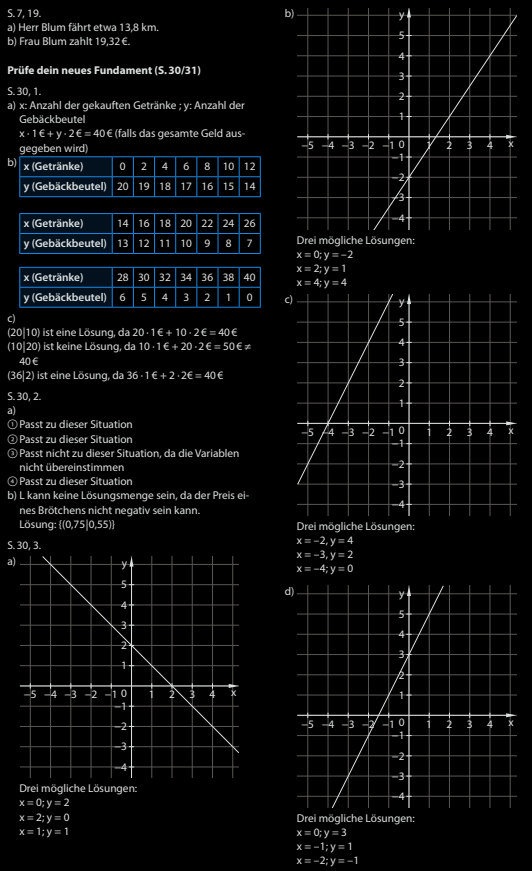 Fun30,31 I
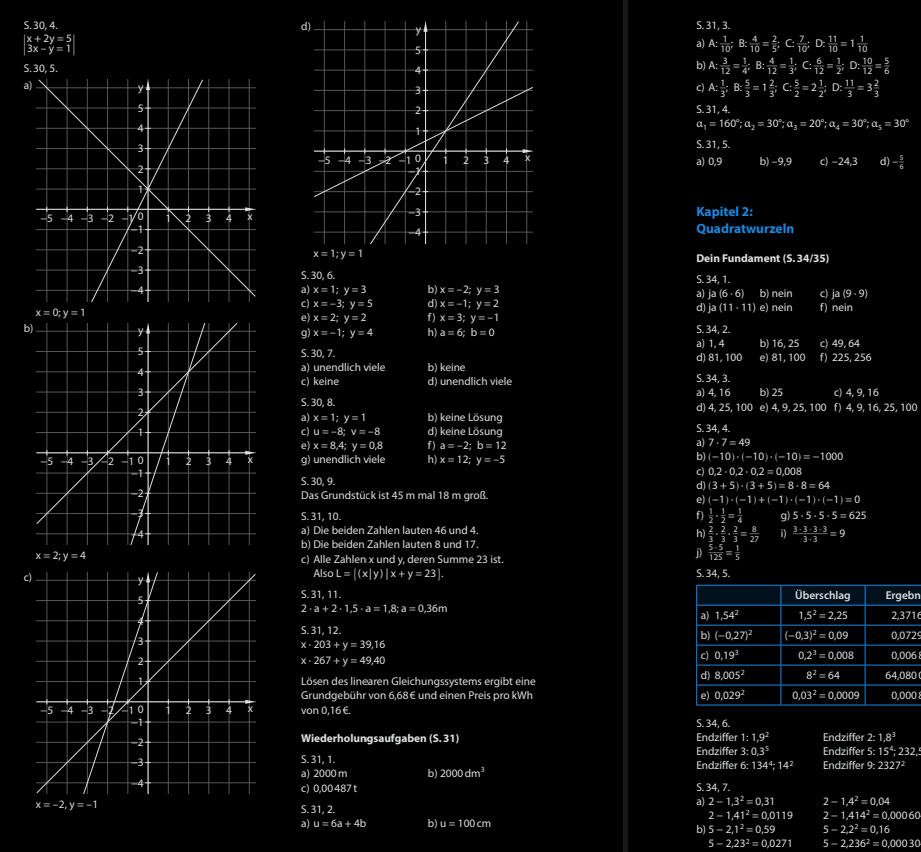 Fun30,31 II
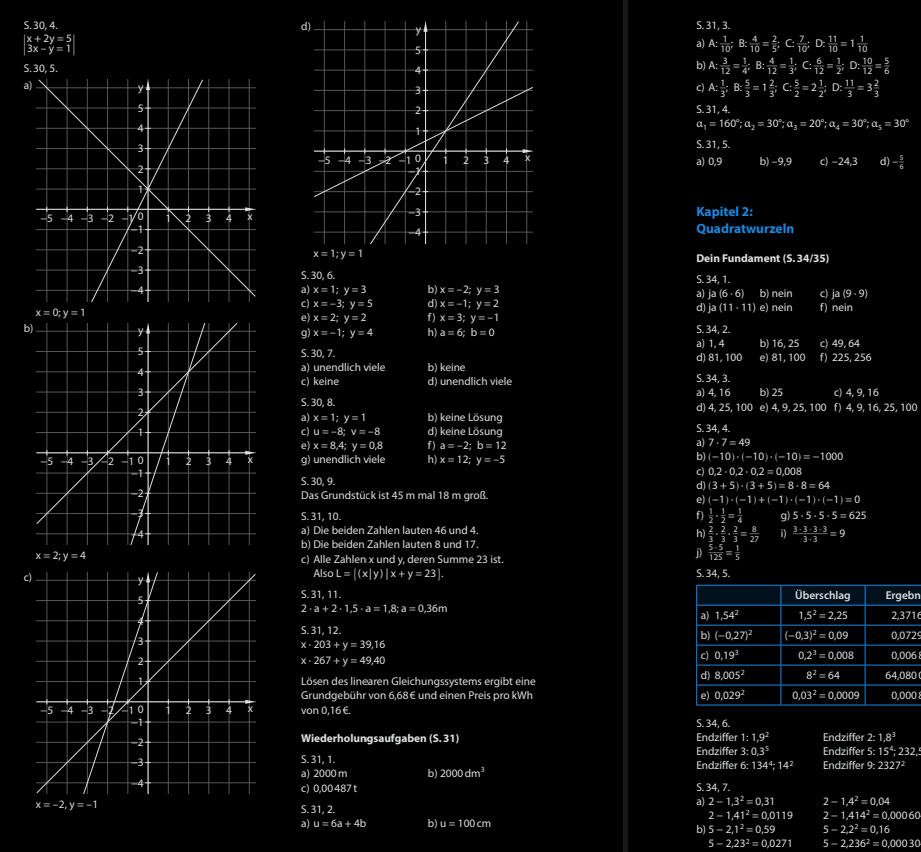 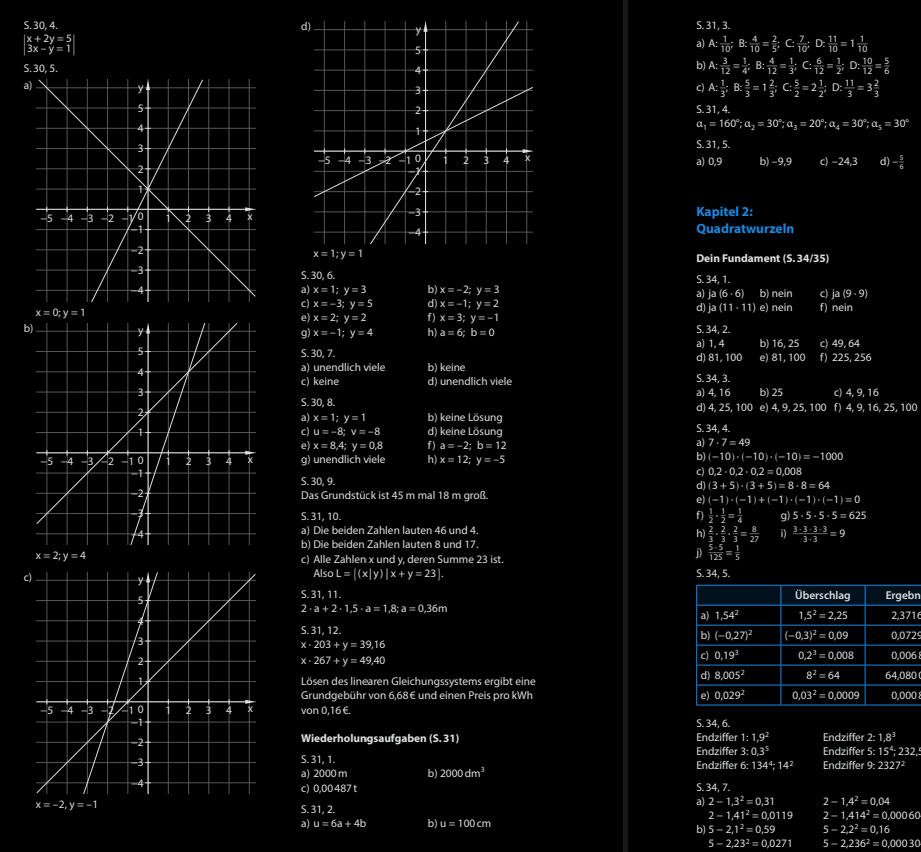 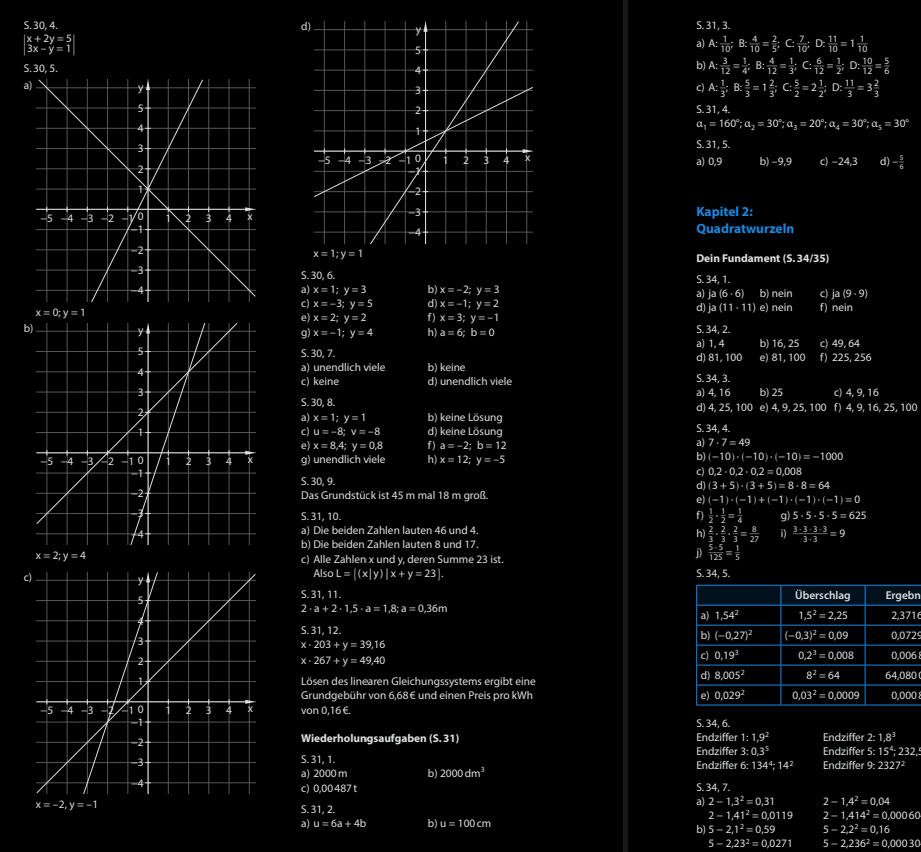 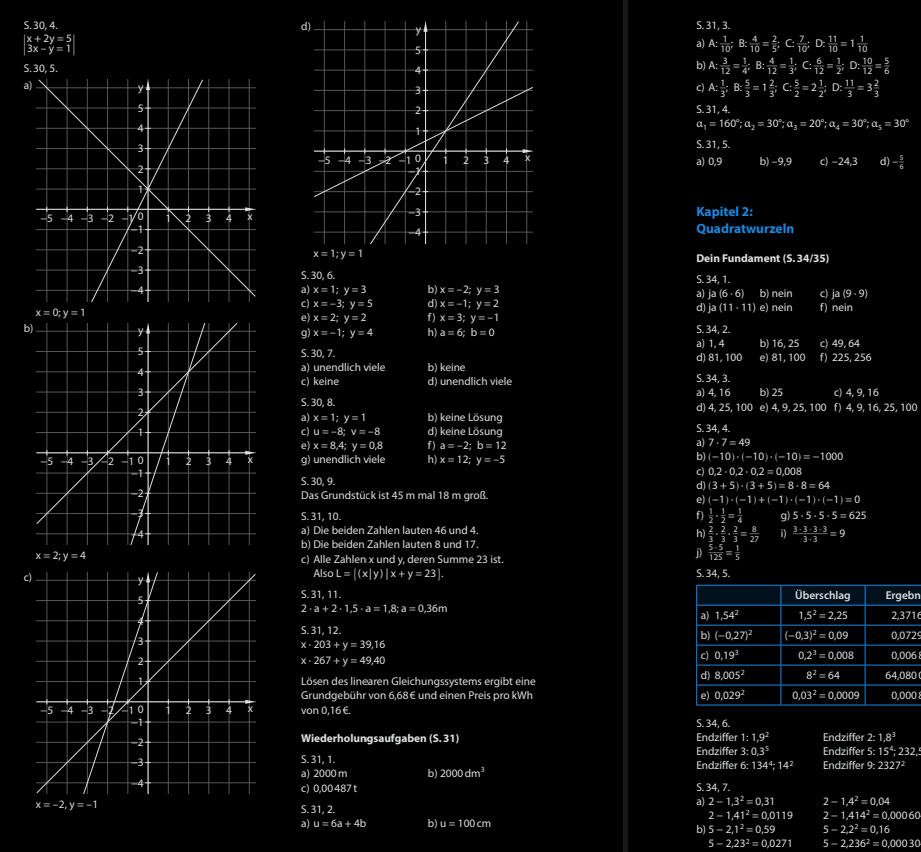 Mathematik
Fach
8. Klasse
Klasse
Gleichungen und Ungleichungen
Reihe
Lineare Gleichungssysteme (LGS)
Thema
*
Lektion